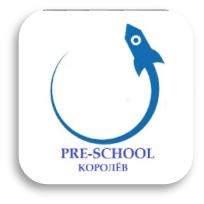 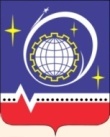 Комитет образования Администрации городского округа КОРОЛЁВ
Заявка на участие в пилотном образовательном проекте 
«Подмосковный Preschool: стандарт детского сада»
Муниципальное бюджетное общеобразовательное учреждениегородского округа Королев Московской области“Гимназия № 11 с изучением иностранных языков”
Московская область, г.о. Королёв, ул. Комсомольская 12 (главный корпус)
Московская область, г.о. Королёв, ул. Садовая 4а
(дошкольное отделение)
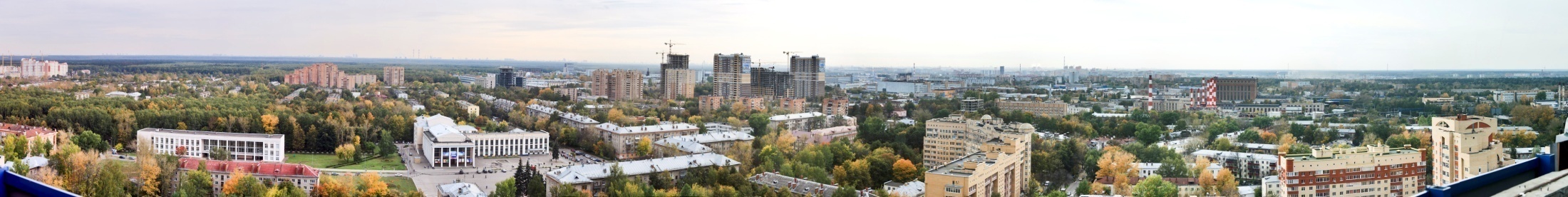 1
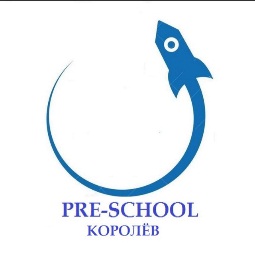 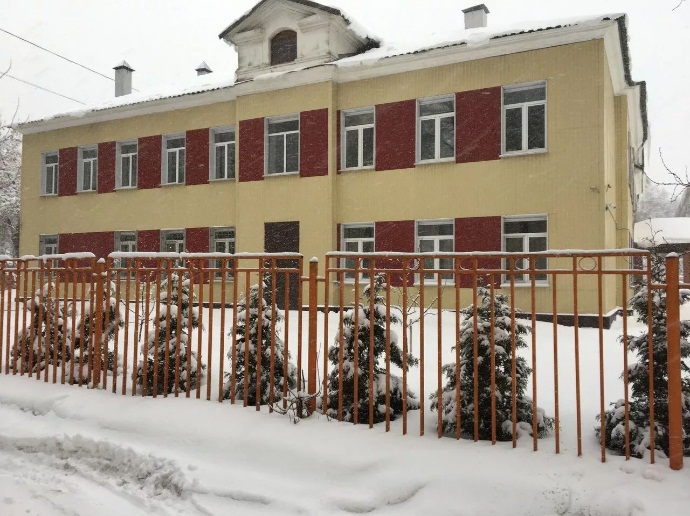 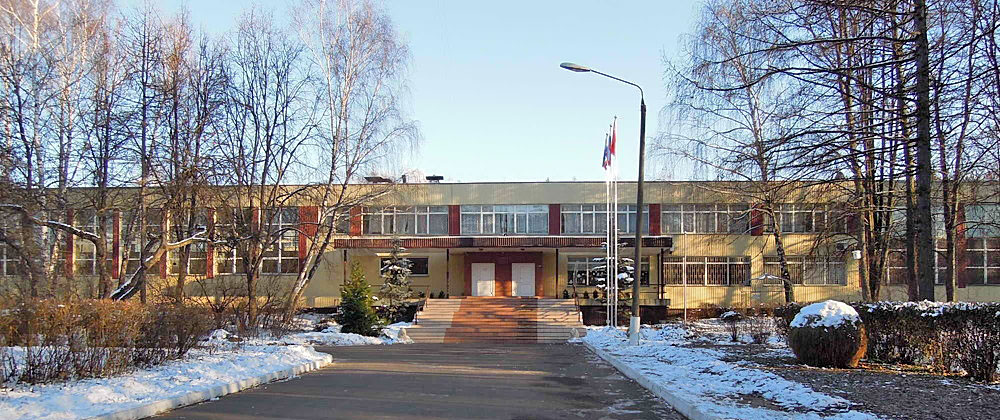 Фото здания
Год постройки: 1959 г.
Отделение начального образования:
Ул. Школьная 8
Год постройки: 1967 г.
Отделение общего и среднего образования
Ул. Комсомольская 12
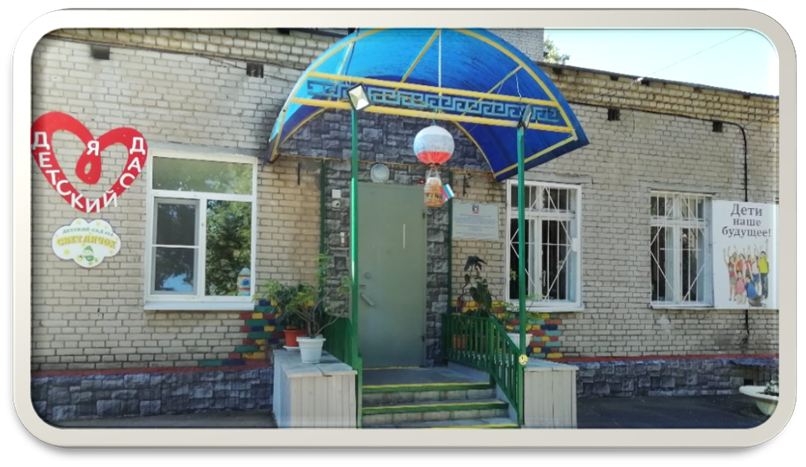 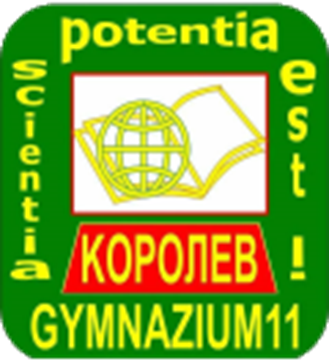 Год постройки: 1962 г.
Дошкольное отделение:
Ул. Садовая 4а
2
Количество дошкольных групп детей 5-7-летнего возраста
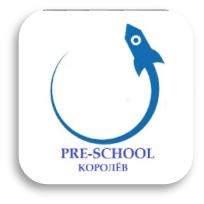 6 дошкольных групп (133 ребенка):
2 старшие группы
1 старшая, логопедическая
2 подготовительные к школе группы
1 подготовительная, логопедическая
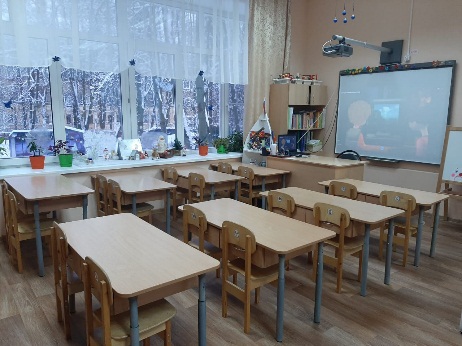 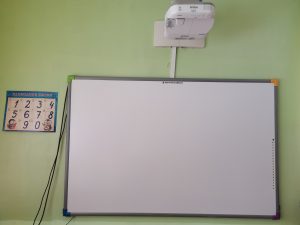 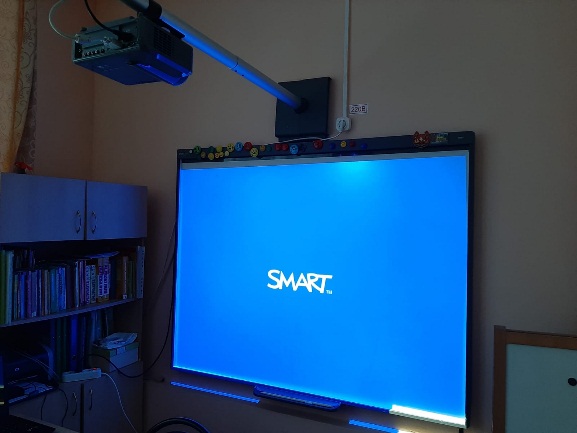 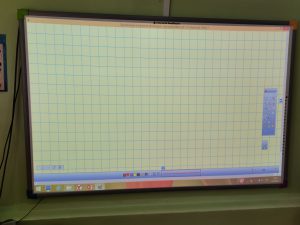 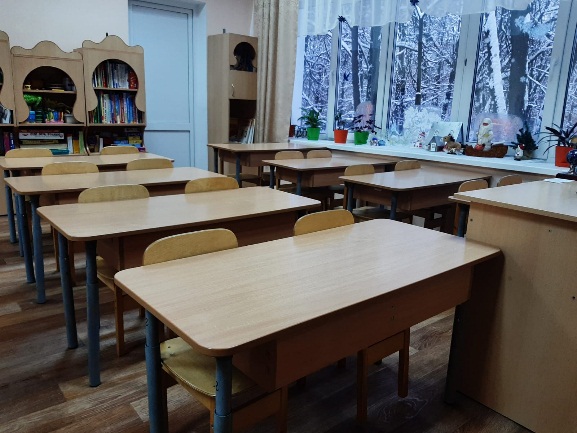 3
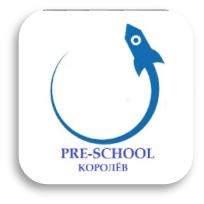 Укомплектованность педагогическими кадрами, включая психолога, логопеда
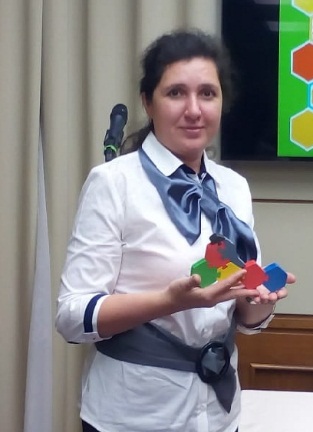 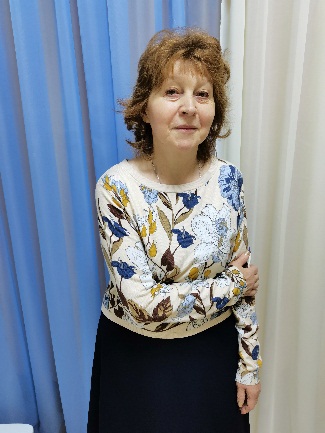 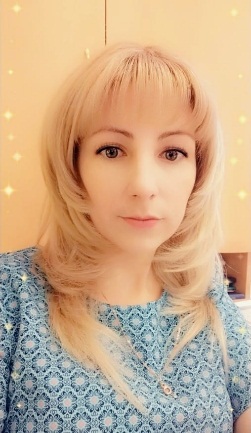 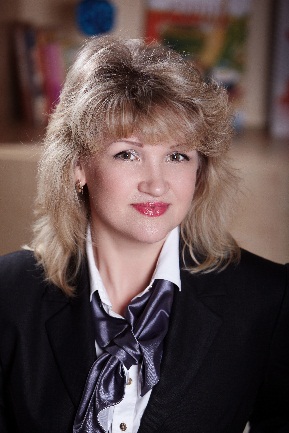 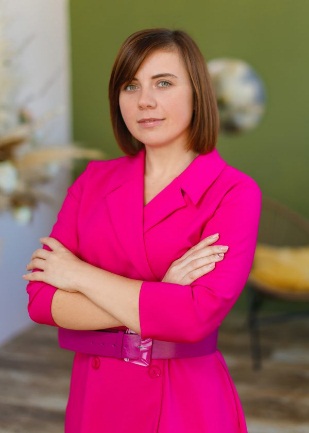 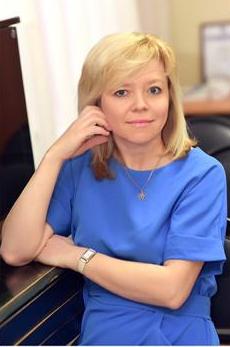 Целиковская Нина Алексеевна учитель-логопед высшей категории
Тимчишина Людмила Николаевна
директор,
кандидат педагогических наук
Траханиотовская Ирина Николаевна 
заместитель директора по УВР (дошкольное образование)
Шишкина Ирина Александровна педагог-психолог первой категории
Затрова Светлана Константиновна
заместитель директора по УВР (начальное образование)
Черных Татьяна Сергеевна
старший воспитатель
Мещерякова Оксана Валерьевна учитель-логопед первой категории
4
Материально-техническое обеспечение ОО
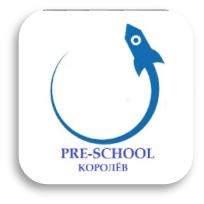 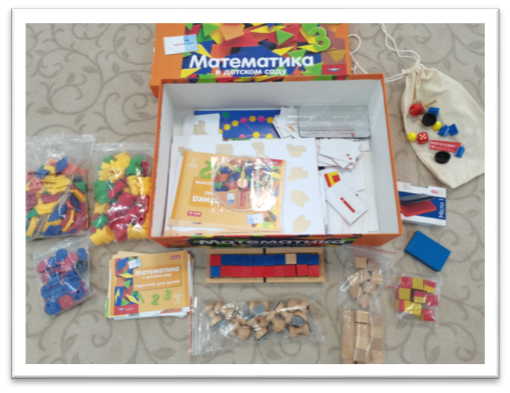 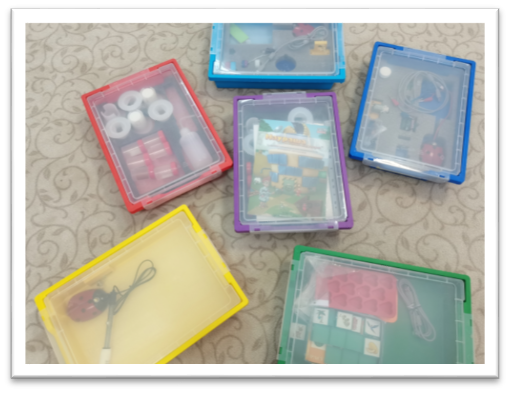 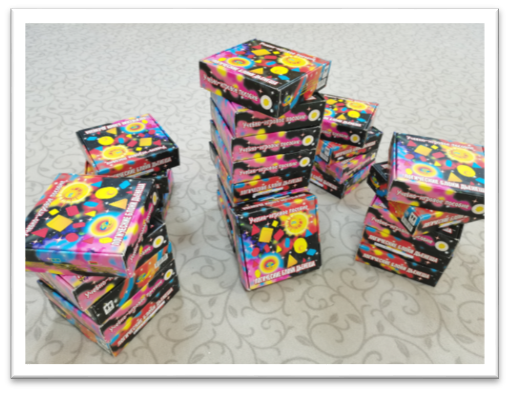 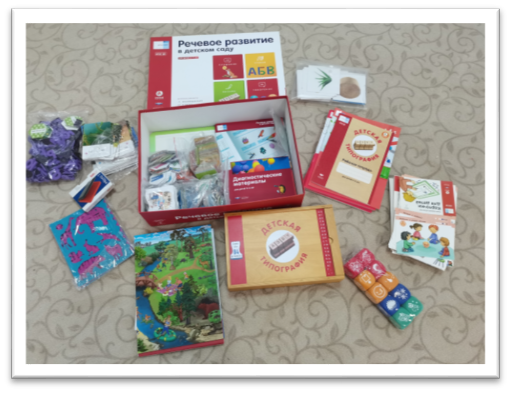 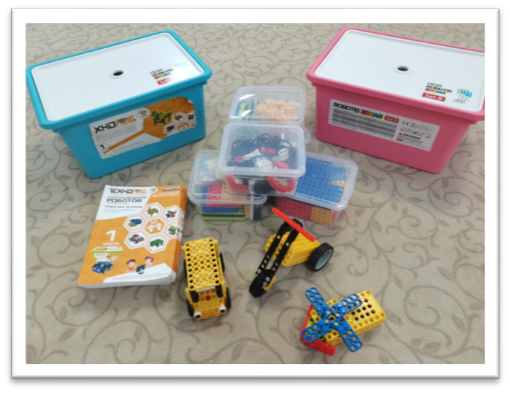 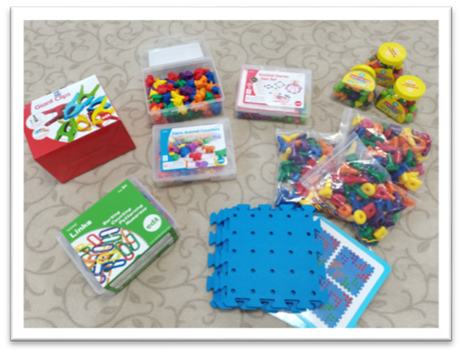 1. МАТЕ:ПЛЮС. 
Математика в детском саду
2. Учебно-игровое пособие «Логические блоки Дьенеша»
3. Lego education
4. Linking Cubes
5. «Палочки Кюизинера»
6. STEAM – образование
7. РЕЧЬ:ПЛЮС. 
Речевое развитие в детском саду
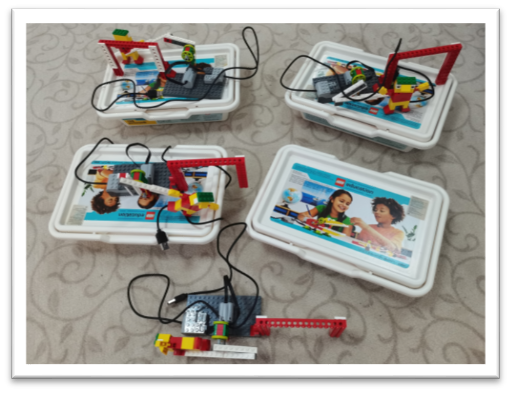 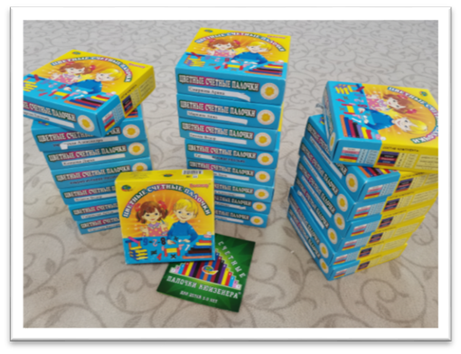 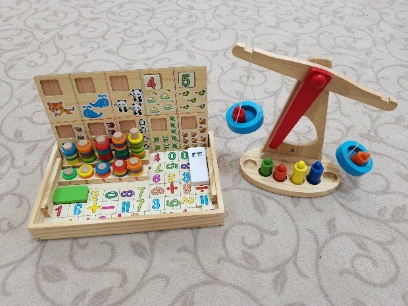 5
Взаимодействие в образовательном комплексе
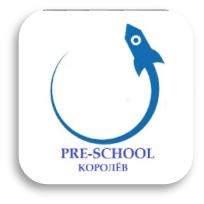 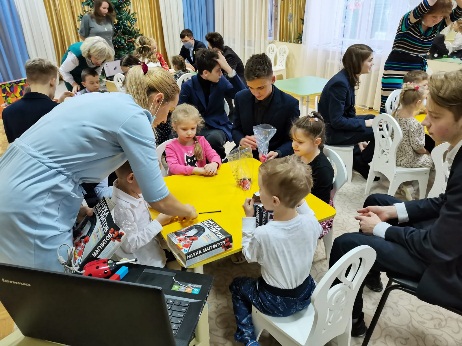 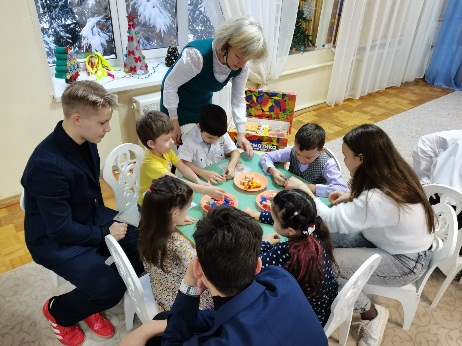 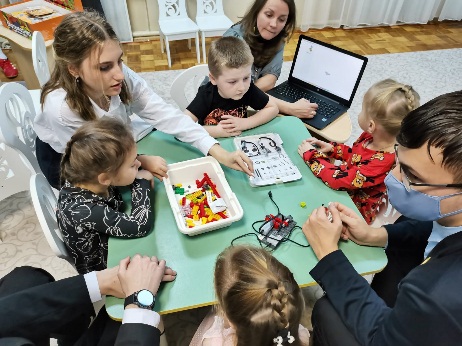 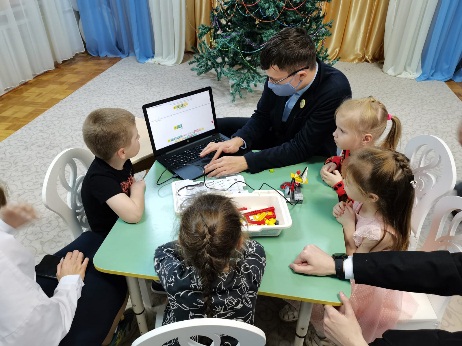 6